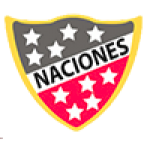 Escuela Las Naciones
Clase Nº2 de Educación Física.
2ºA
Profesor Bernardo Valenzuela

Ejercicio físico, higiene y salud
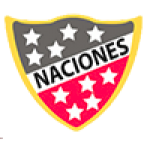 Escuela Las Naciones
Reglas de cada clase

Mantener micrófonos apagados.
Si tienes problemas de conexión apaga tu cámara pero permanece en la clase.
Preguntas y dudas a través del chat.
La clase tiene una duración máxima de una hora.
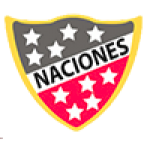 Escuela Las Naciones
Consejos para ti:

Organiza un espacio del hogar
para trabajar sin distraerte.

Antes de comenzar a trabajar 
asegúrate de lavar tus manos
y de tener todo lo necesario: 
libros, cuadernos, lápices, 
goma, etc.   
Lo ideal es realizar tu actividad 
sentado y apoyado en una mesa.
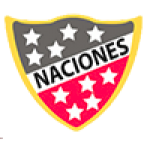 Objetivo de Aprendizaje (O.A)
Objetivo de Aprendizaje 09:
Practicar actividades físicas en forma segura, demostrando la adquisición de hábitos de higiene, posturales y de vida saludable, como lavarse las manos y la cara después de la clase, mantener una correcta postura y comer una colación saludable antes y después de practicar actividad física.
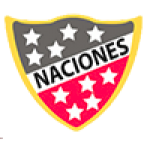 Objetivo de Aprendizaje 09:Practicar actividades físicas en forma segura, demostrando la adquisición de hábitos de higiene, posturales y de vida saludable, como lavarse las manos y la cara después de la clase, mantener una correcta postura y comer una colación saludable antes y después de practicar actividad física.
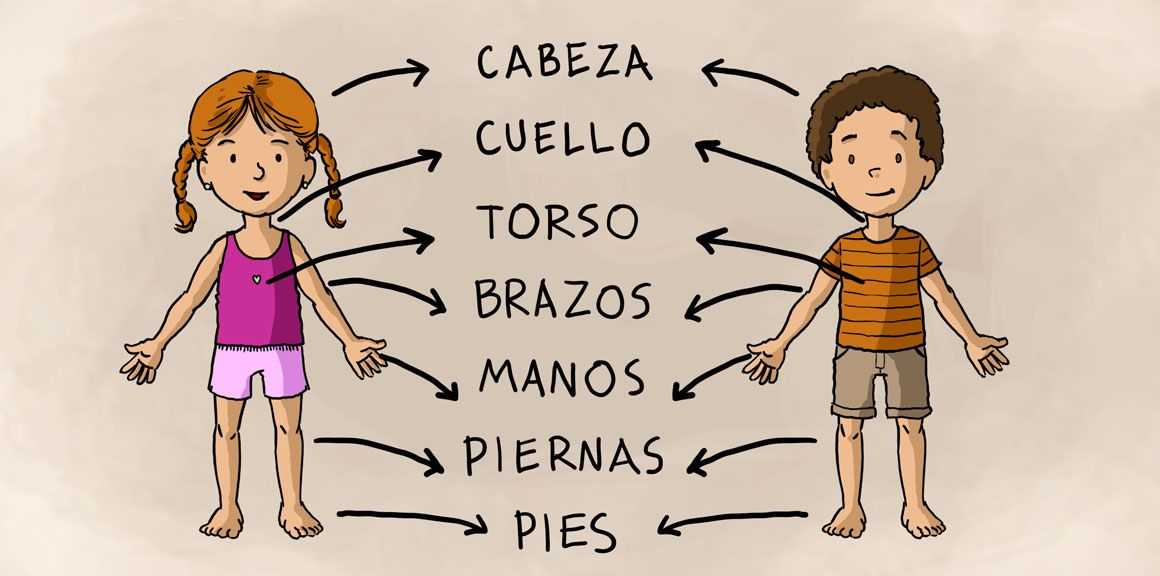 Un pequeño repaso de la clase anterior:
El esquema corporal o conocimiento corporal, abarca todo nuestro cuerpo y corresponde a una representación mental sobre las partes del cuerpo, su movimiento y sus limitaciones.
Objetivo de Aprendizaje 09:Practicar actividades físicas en forma segura, demostrando la adquisición de hábitos de higiene, posturales y de vida saludable, como lavarse las manos y la cara después de la clase, mantener una correcta postura y comer una colación saludable antes y después de practicar actividad física.
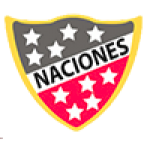 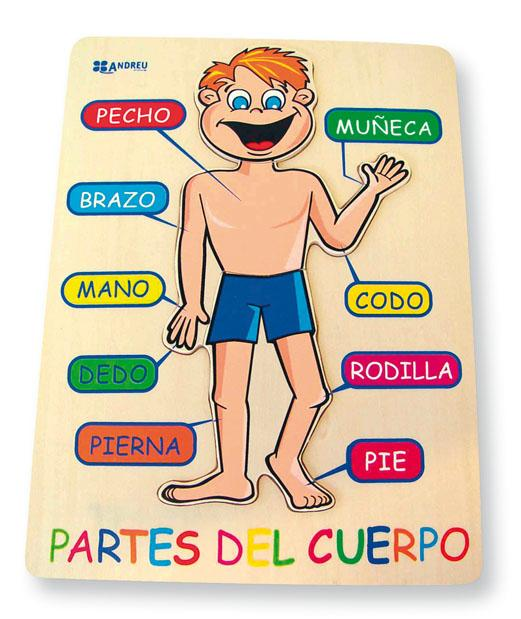 En resumen es el conocimiento total de nuestro cuerpo según las vivencias que hemos tenido en juegos y deportes
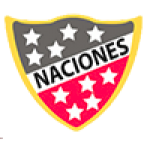 Objetivo de Aprendizaje 09:Practicar actividades físicas en forma segura, demostrando la adquisición de hábitos de higiene, posturales y de vida saludable, como lavarse las manos y la cara después de la clase, mantener una correcta postura y comer una colación saludable antes y después de practicar actividad física.
Importancia del ejercicio físico

¿Por que es importante realizar ejercicios físicos?
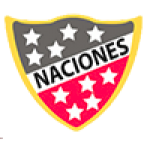 Objetivo de Aprendizaje 09:Practicar actividades físicas en forma segura, demostrando la adquisición de hábitos de higiene, posturales y de vida saludable, como lavarse las manos y la cara después de la clase, mantener una correcta postura y comer una colación saludable antes y después de practicar actividad física.
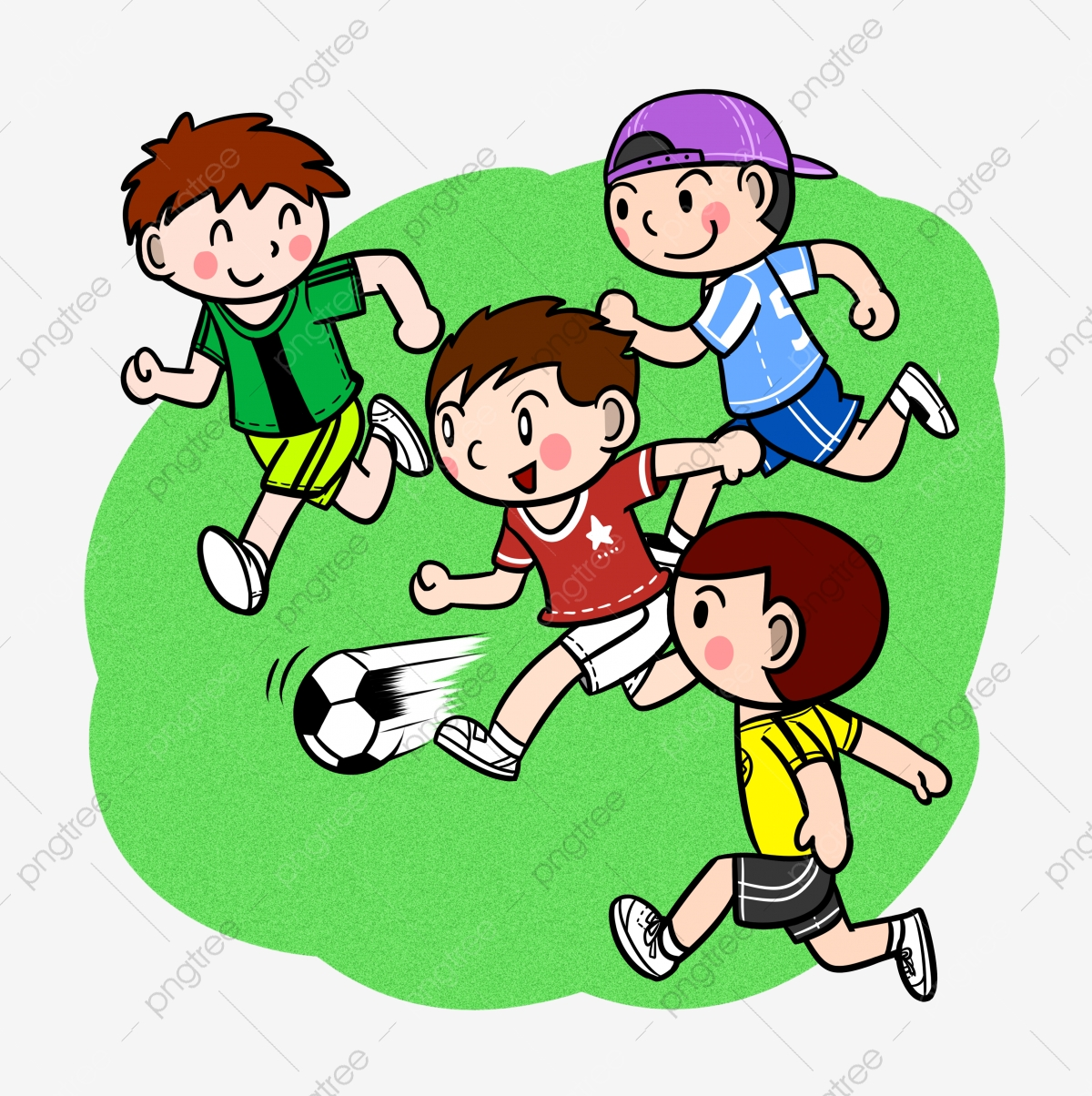 Ejercicio, deporte y salud
El ejercicio y el deporte son muy buenos para nuestra salud física y mental. Nos enseña a respetar reglas e instrucciones, mejoran nuestra condición física y también a crear buenas amistades.
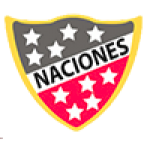 Objetivo de Aprendizaje 09:Practicar actividades físicas en forma segura, demostrando la adquisición de hábitos de higiene, posturales y de vida saludable, como lavarse las manos y la cara después de la clase, mantener una correcta postura y comer una colación saludable antes y después de practicar actividad física.
Sentadillas.
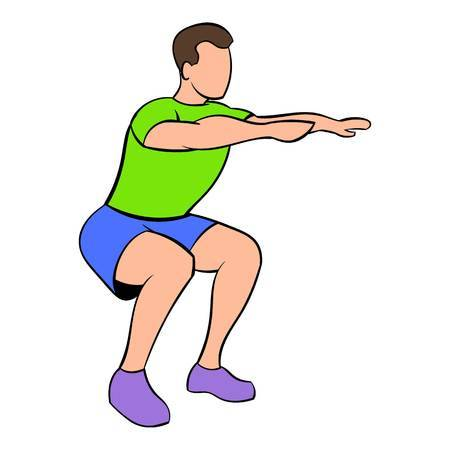 Flexiones de brazos
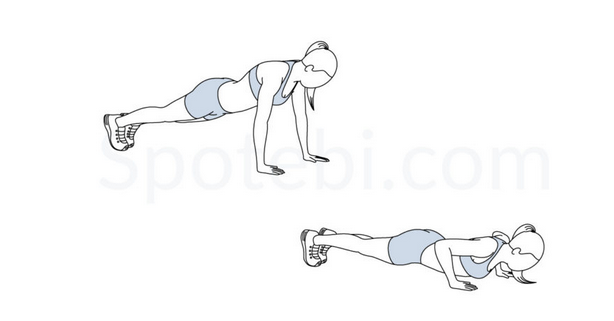 Saltar
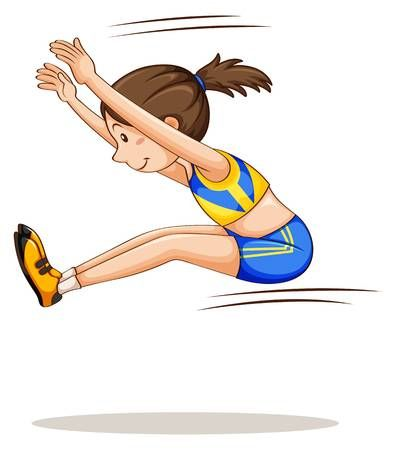 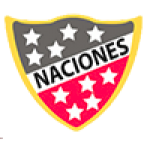 Objetivo de Aprendizaje 09:Practicar actividades físicas en forma segura, demostrando la adquisición de hábitos de higiene, posturales y de vida saludable, como lavarse las manos y la cara después de la clase, mantener una correcta postura y comer una colación saludable antes y después de practicar actividad física.
Beneficios de realizar ejercicio físico o deporte en nuestra vida:
Aumenta el crecimiento
Enseña a cumplir con responsabilidades
Menos timidez y más confianza en uno mismo
Higiene y salud
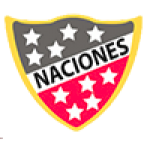 Objetivo de Aprendizaje 09:Practicar actividades físicas en forma segura, demostrando la adquisición de hábitos de higiene, posturales y de vida saludable, como lavarse las manos y la cara después de la clase, mantener una correcta postura y comer una colación saludable antes y después de practicar actividad física.
¿Tiene algo que ver el ejercicio con la higiene?
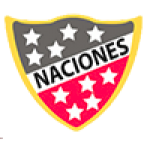 Objetivo de Aprendizaje 09:Practicar actividades físicas en forma segura, demostrando la adquisición de hábitos de higiene, posturales y de vida saludable, como lavarse las manos y la cara después de la clase, mantener una correcta postura y comer una colación saludable antes y después de practicar actividad física.
Higiene, salud y su relación con la actividad física
Cuando realizamos ejercicio, jugamos intensamente o practicamos algún deporte, tenemos respuestas de nuestro cuerpo hacia estas actividades, por ejemplo:
Nuestro corazón se acelera
Sentimos calor
Nuestro cuerpo siente cansancio
Nuestro cuerpo produce sudor
Etc
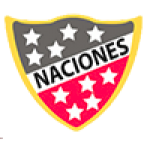 Objetivo de Aprendizaje 09:Practicar actividades físicas en forma segura, demostrando la adquisición de hábitos de higiene, posturales y de vida saludable, como lavarse las manos y la cara después de la clase, mantener una correcta postura y comer una colación saludable antes y después de practicar actividad física.
La higiene y su relación con la actividad física
Dependiendo de la actividad o ejercicio que realicemos, nuestro cuerpo va a producir sudor y en muchas ocasiones debemos agacharnos, acostarnos en el suelo o apoyar nuestras manos en la tierra, tocar un compañero, tocar colchonetas, etc.
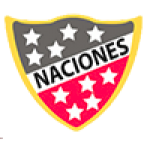 Objetivo de Aprendizaje 09:Practicar actividades físicas en forma segura, demostrando la adquisición de hábitos de higiene, posturales y de vida saludable, como lavarse las manos y la cara después de la clase, mantener una correcta postura y comer una colación saludable antes y después de practicar actividad física.
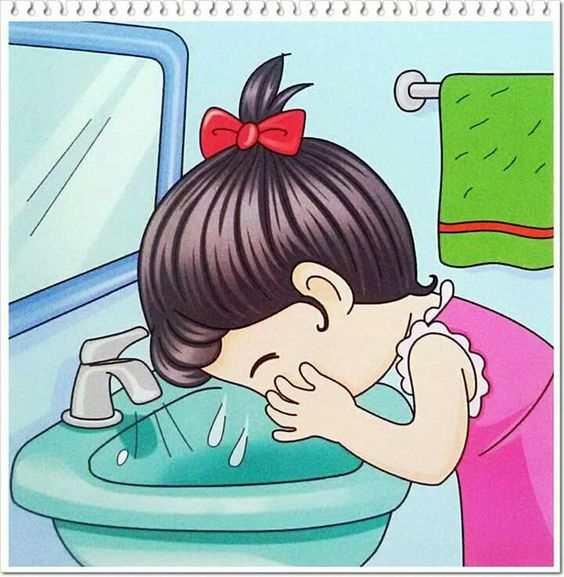 Es necesario lavar manos y cara después de un juego o ejercicio físico.
Si no adquirimos hábitos de higiene como lavado de manos, lavado de cara y un correcto secado de ambas después de jugar, podemos contraer enfermedades como:
Resfrío
Gripes
Dolores de estomago (muchas veces nos llevamos las manos sucias a la boca)
Etc
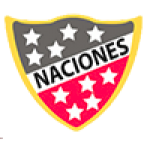 Objetivo de Aprendizaje 09:Practicar actividades físicas en forma segura, demostrando la adquisición de hábitos de higiene, posturales y de vida saludable, como lavarse las manos y la cara después de la clase, mantener una correcta postura y comer una colación saludable antes y después de practicar actividad física.
EN RESUMEN
El ejercicio físico es beneficioso para nuestra salud en general, hace bien para nuestra mente y cuerpo. También nos enseña valores como la amistad, la honestidad, responsabilidad y el trabajo en equipo.
Es bueno realizar ejercicio y deportes, pero también es necesario llevar una vida sana, con una buena alimentación, correcto lavado de manos y cara después de jugar y antes de comer.
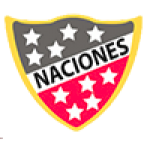 Objetivo de Aprendizaje 09:Practicar actividades físicas en forma segura, demostrando la adquisición de hábitos de higiene, posturales y de vida saludable, como lavarse las manos y la cara después de la clase, mantener una correcta postura y comer una colación saludable antes y después de practicar actividad física.
No olvides lavar tus manos y cara despues de jugar! Nos vemos!
RECUERDA: PROXIMA CLASE 12  DE AGOSTO TENER UNA TOALLA O COLCHONETA O SIMILAR PARA REALIZAR EJERCICIOS EN EL SUELO.

FIN!